BÖLÜM 8
SICAKLIK VE ISI
FAHRENHEIT SICAKLIK ÖLÇEĞİ
Fahrenheit sıcaklık ölçeği, iki nokta baz alınarak tanımlanmıştır: saf suyun donma noktası 32ºF olarak ve kaynama noktası 212ºF olarak belirlenmiştir.
CELSIUS ÖLÇEĞİ
Tıpkı Fahrenheit ölçeği gibi keyfi olarak belirlenmiş olmasına rağmen, Celsius (veya santigrad) ölçeği metrik sistemin birimidir. 

Celsius ölçeği dünyada geçerli ortak ölçektir.

Ölçeğin sabit iki noktası, suyun 0ºC de donma noktasını ve 100ºC’de kaynama noktasını belirtir.
KELVİN ÖLÇEĞİ
Kelvin ölçeğinde, mümkün olan en düşük sıcaklık –273.15ºC olarak görülebilir. Bu değer en soğuk sıcaklık değeridir. 

O zaman, başka bir sabit nokta belirlemek yerine kolayca Kelvin ölçeğinin üzerindeki bir bölmenin, Celsius ölçeğindeki bir bölmeye eşit olduğunu söyleyebiliriz.

Bu nedenle, saf suyun donma noktası Kelvin ölçeğinde 273.15K’dir.(Bu ölçek ile derece sembolü kullanılmaz. 290 K, 290 Kelvin olarak okunur.)
SICAKLIĞA BAĞLI GENLEŞME: TERMOMETRELER
Birçok madde sıcaklığı arttırıldığında genleşir. 

Bu nedenle, sıcak havalarda yapı malzemelerinin genleşmeleri dikkate alınarak boşluklar bırakılır.

Genel olarak çok bilinmeyen şey ise, farklı maddelerin aynı sıcaklık artışında farklı miktarlarda genleştiğidir.

Bu gerçek sıradan cıva termometresinin sıcaklığı ölçebilmesini sağlar.
SICAKLIK, İÇ ENERJİ VE ISI
Şimdiye kadar sıcaklığın nasıl ölçüldüğünü ve cisimlerin boyutlarının sıcaklıkla değişimini gördük. 

Sıcaklığı ölçerken aslında neyi ölçüyoruz? Tüm maddelerin içinde moleküller sürekli hareket halindedir. 

Sıvılarda bu hareket moleküllerin birbirleri etrafında sıçramalarından oluşurken, katılarda moleküllerin titreşiminden oluşmaktadır. 

Buradaki hareket enerjiye (kinetik enerjiye) karşılık gelmektedir. 

Sıcaklık basitçe, moleküllerin ortalama kinetik enerjilerinin ölçümüdür. 

Daha sıcak bir madde daha fazla kinetik enerjiye sahiptir ve bu nedenle daha fazla hıza sahiptir.
KALORİ
Isı ve sıcaklık farklı şeyler olmalarına rağmen birbirleriyle ilişkilidirler. 

Genellikle, bir cisme ısı verdiğimizde sıcaklığı artar. 

Bu bizi, kalorinin tanımına götürür. 

Bir kalori, 1 g suyun sıcaklığını 1 Celsius derece yükselten ısı miktarıdır
İNGİLİZ ISI ÖLÇÜ BİRİMİ
İngiliz sisteminde ısı birimi, İngiliz ısı ölçü birimi, Btu’dur. 

Bir Btu, 1 pound suyun sıcaklığını 1 Fahrenheit yükselten ısı miktarıdır. Kalori ve Btu’nun açıklamalarının benzerliklerine dikkat edin.

Bir klimanın 12000 Btu iklimlendirme hızında olduğunun söylendiğini duymuş olabilirsiniz.

Bu hiçbir anlam ifade etmez! Klimanın kullanım süresi dolmadan önce 12000 Btu’luk ısı enerjisi alışverişi yapabildiğini mi sanıyoruz? Hayır. Aslında, oranı saatte 12000 Btu’dur.

 Son iki kelime genellikle ihmal edilir muhtemelen nedeni az sayıda insanın Btu’nun anlamını bilmesidir.
ÖZ ISI
1 g suya, 1 kalori ısı verildiğinde suyun sıcaklığı 1 Celsius derece yükselir. Bununla birlikte 1 g gliserinin sıcaklığını 1 derece arttırmak için sadece 0.60 kalori gerekir ve 1 g alüminyumun sıcaklığını 1 derece yükseltmek için sadece 0.22 kalori gereklidir. Öz ısı aşağıdaki denklem ile açıklanır:
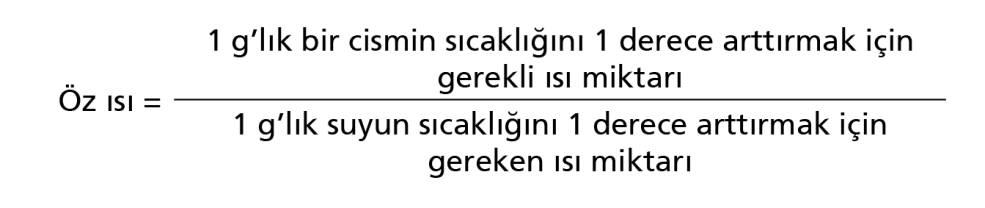